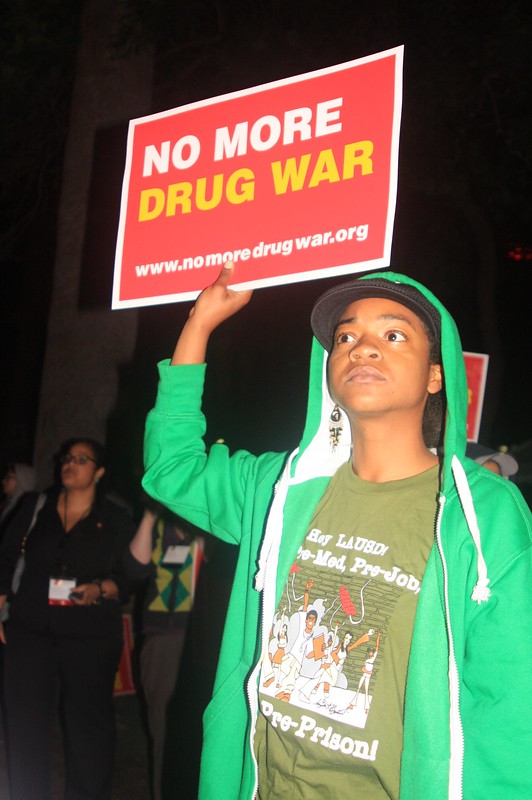 The Drug War
Past & Present
Kareem Butler, MPH
2020 Census Project/Policy Coordinator
Chicago Urban League
The Harrison Narcotics Act 1914
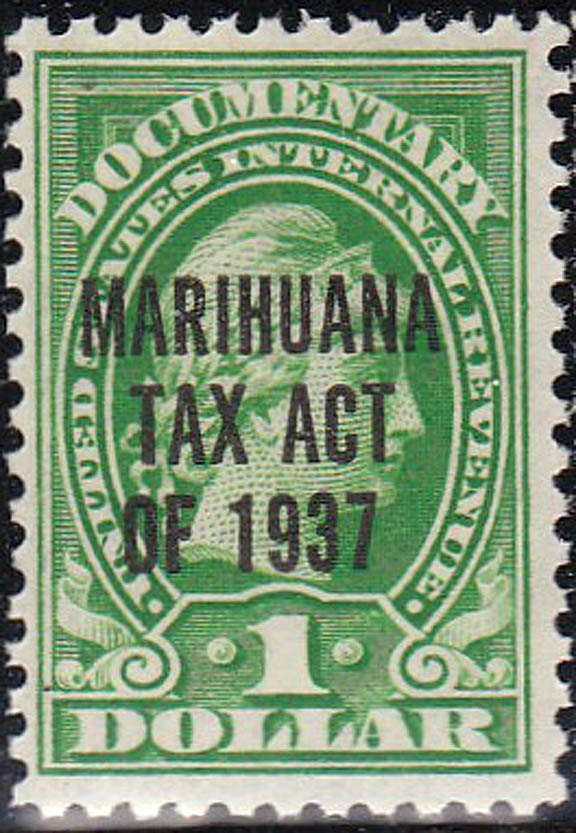 The Marijuana Tax Act 1937
“Reefer makes darkies think they’re as good as white men”
- Harry J. Anslinger, Commissioner of Federal Bureau of Narcotics

“We knew we couldn’t make it illegal to be either against the war or blacks, but by getting the public to associate the hippies with marijuana and blacks with heroin, and then criminalizing both heavily, we could disrupt those communities. We could arrest their leaders, raid their homes, break up their meetings, and vilify them night after night on the evening news. Did we know we were lying about the drugs? Of course, we did.”  
- John Ehrlichman, Counsel and Domestic Policy Affairs Chief, Nixon Administration
Timeline
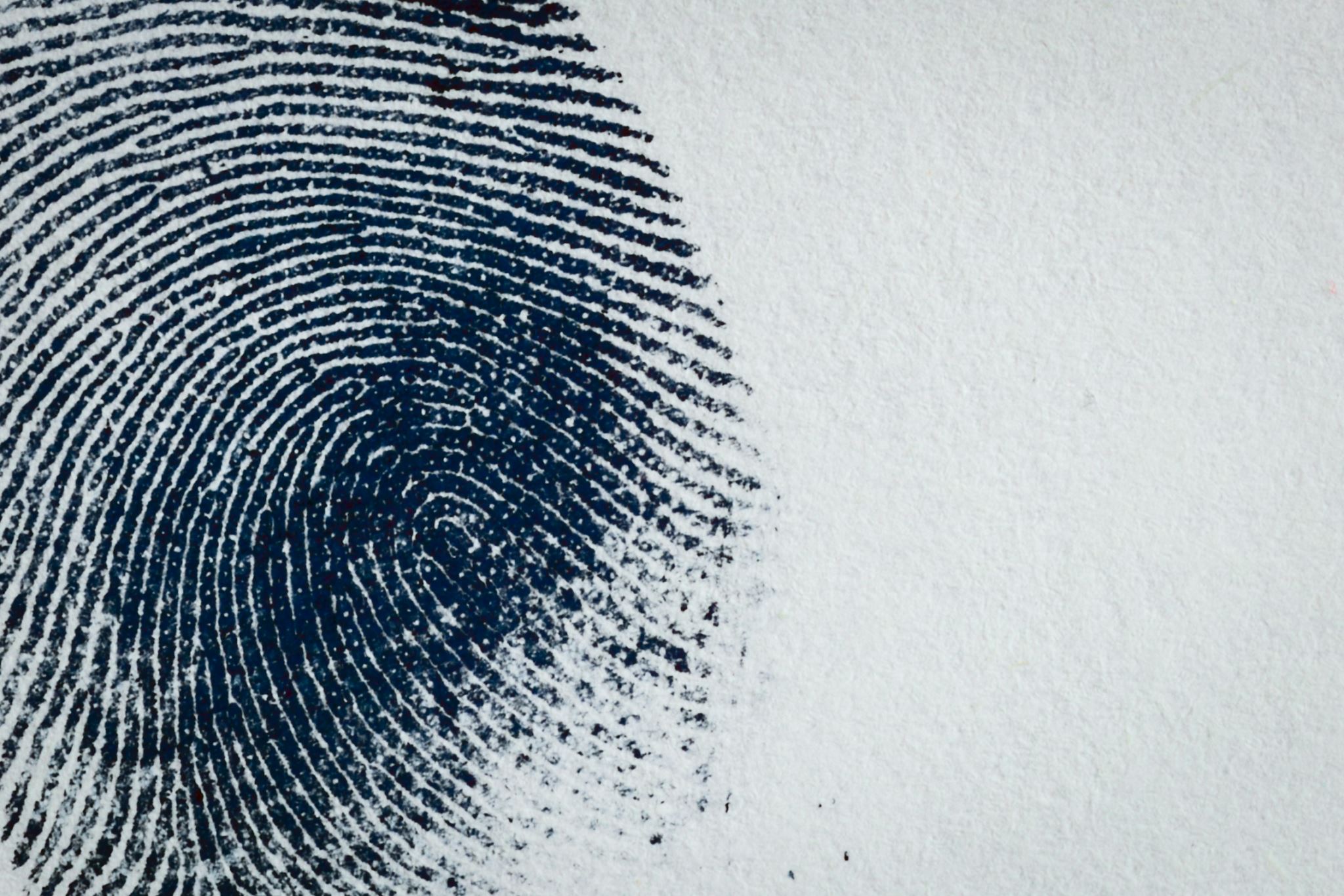 A Legacy of Racism
Changes in Trends: Arrest by Offense Type
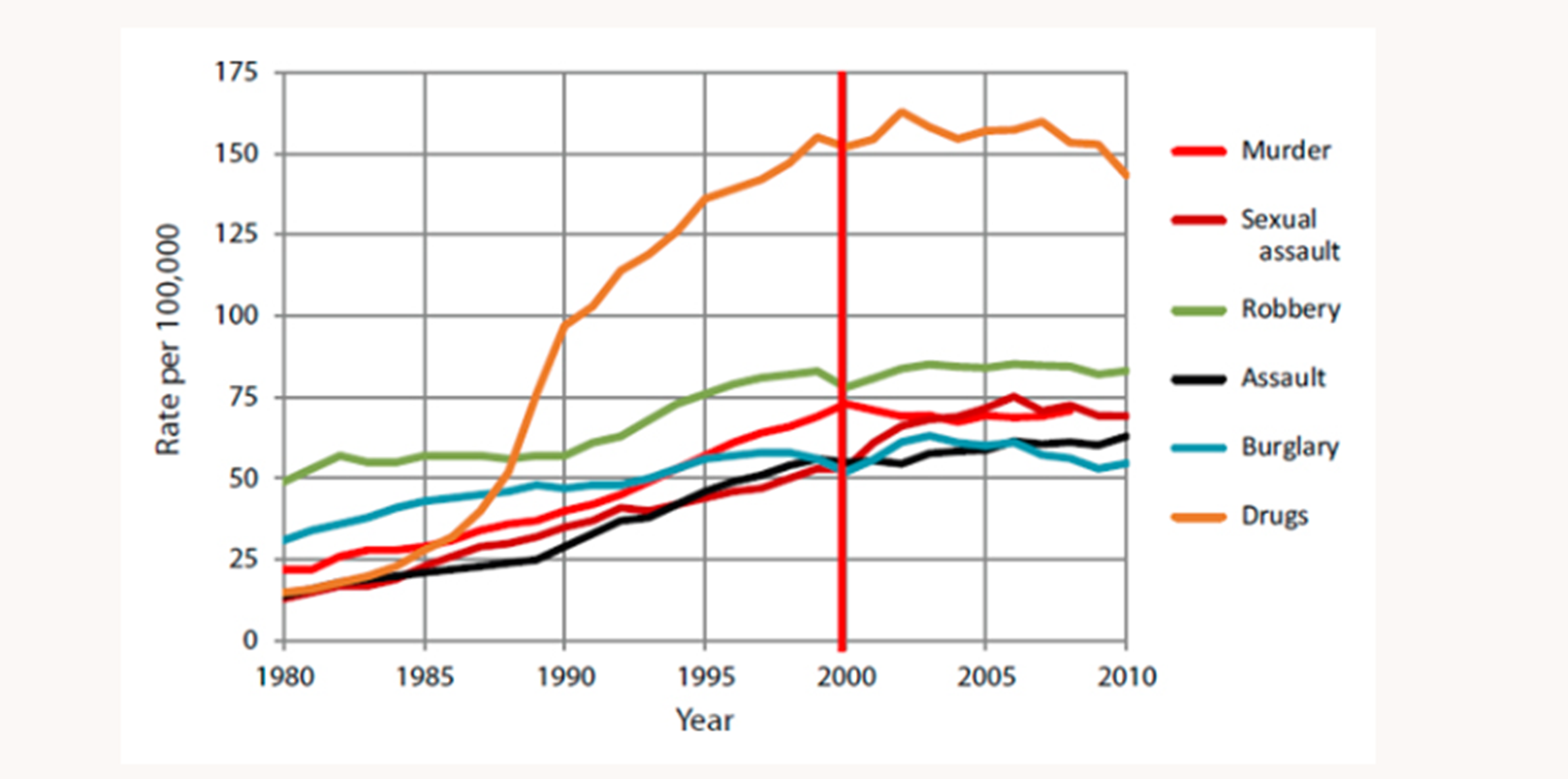 Changes in Trends: Drug Arrests by Race
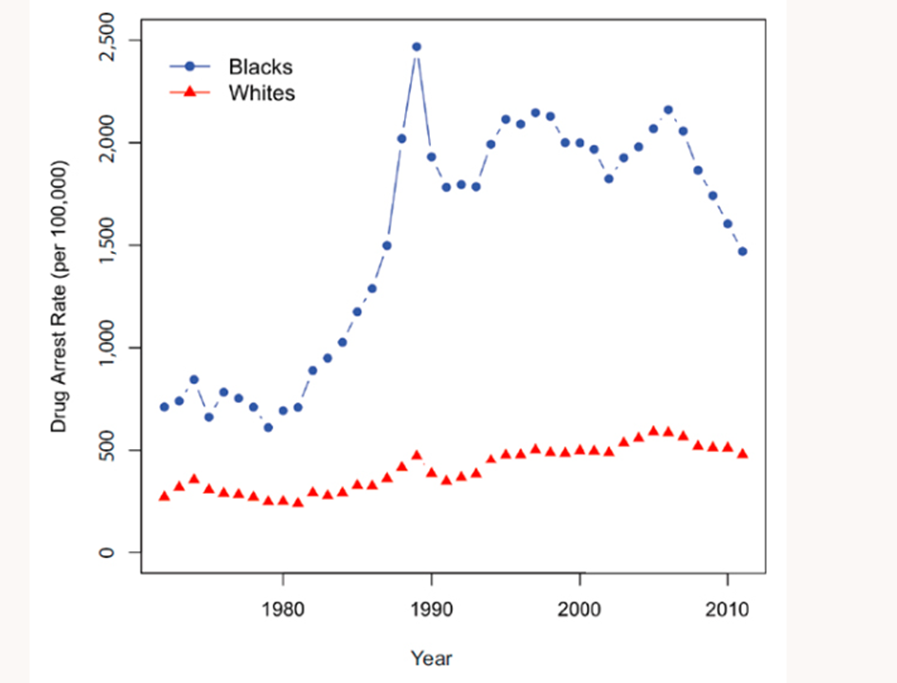 A New System of Jim Crow and a Public Health Crisis ….
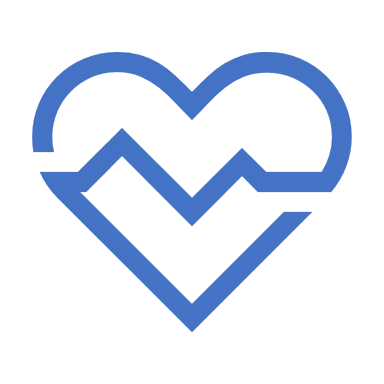 Overdose and Health Equity
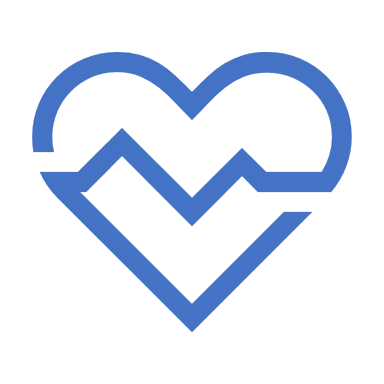 Access to Overdose Prevention is About Total Racial Equity…
[Speaker Notes: I think that black folks are 33 times less likely to be RX buprenorphine]
Overdose Prevention Sites Work
[Speaker Notes: Use Overdose Prevention sites]
The Chicago Urban League: Total Racial Equity
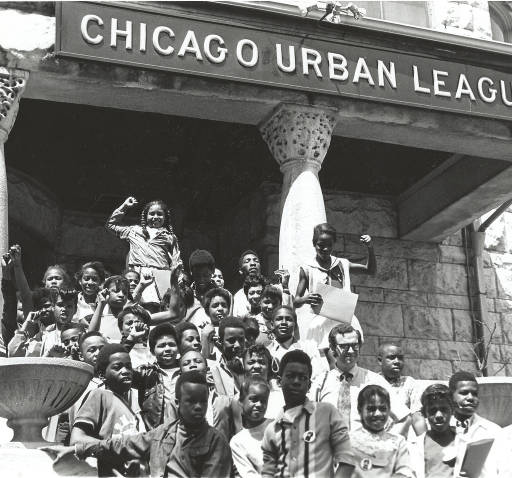 The Chicago Urban League is committed to advancing racial equity in all-parts – Health, Criminal Justice Reform, Education, Prosperity, and Housing
[Speaker Notes: Defelonization for personal use
Good Samaritan amendments to make calling 911 easier in event of overdose
We also co-host naloxone training with CRA
We will be releasing a report on the state of AA opioid OD deaths.]
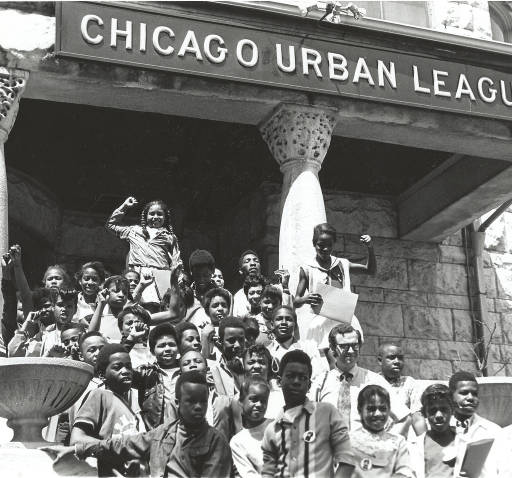 A Snapshot of Our Drug Policy Work
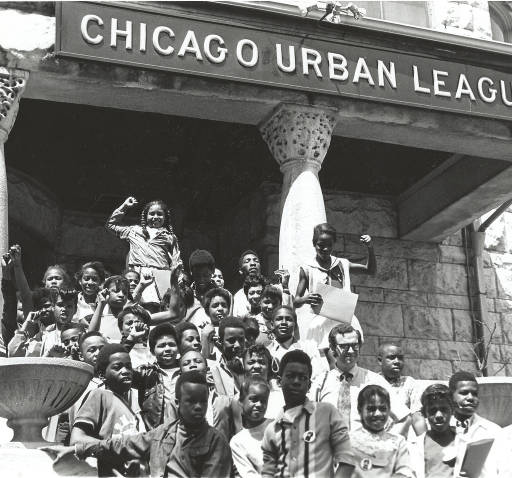 By creating secure and compassionate spaces to prevent overdose, Overdose Prevention Sites help reduce African American communities’ contact with the criminal justice system and bring us  one step closer to total racial equity